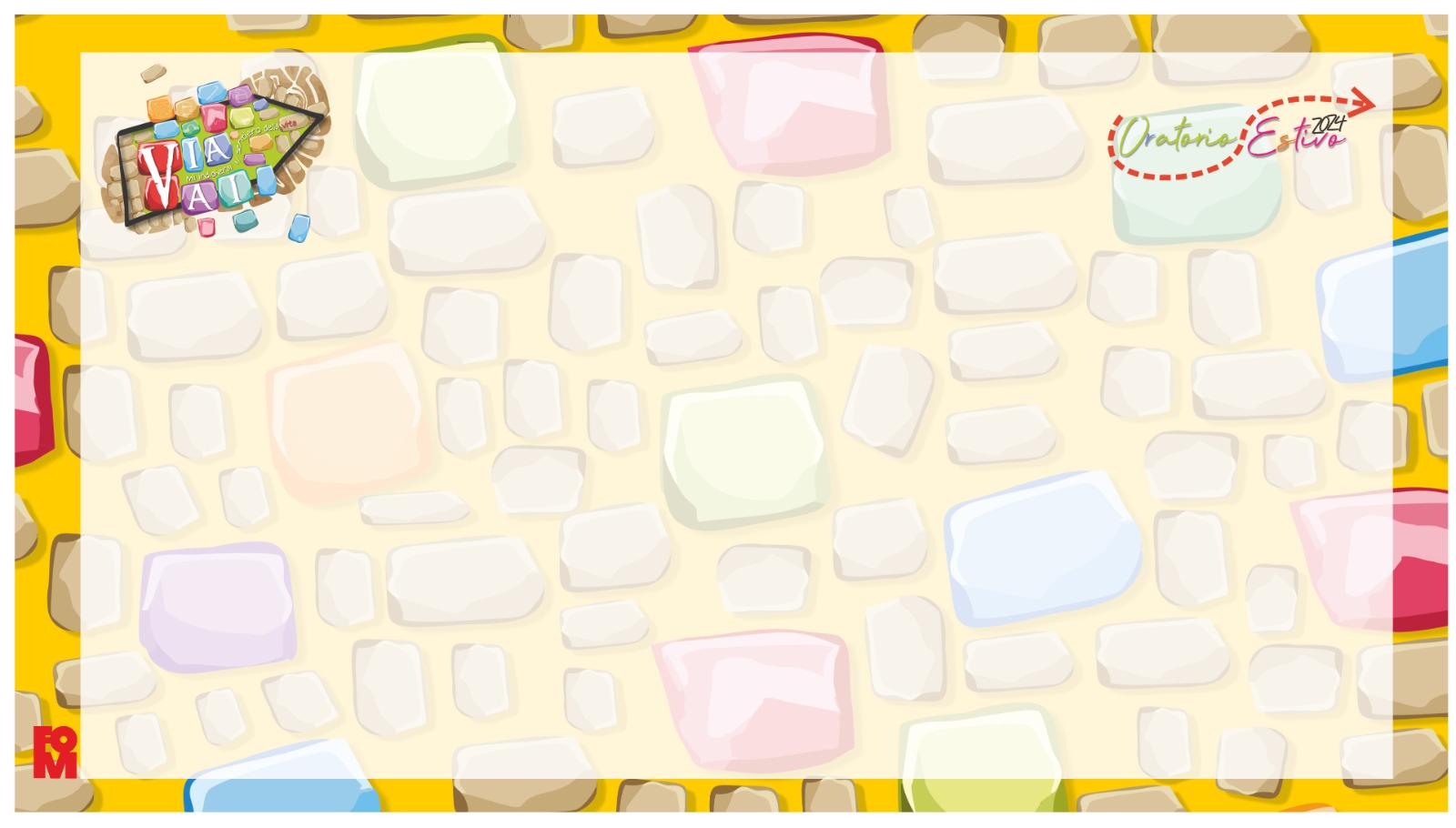 Preghiera ViaVai
Mi indicherai il sentiero della vita
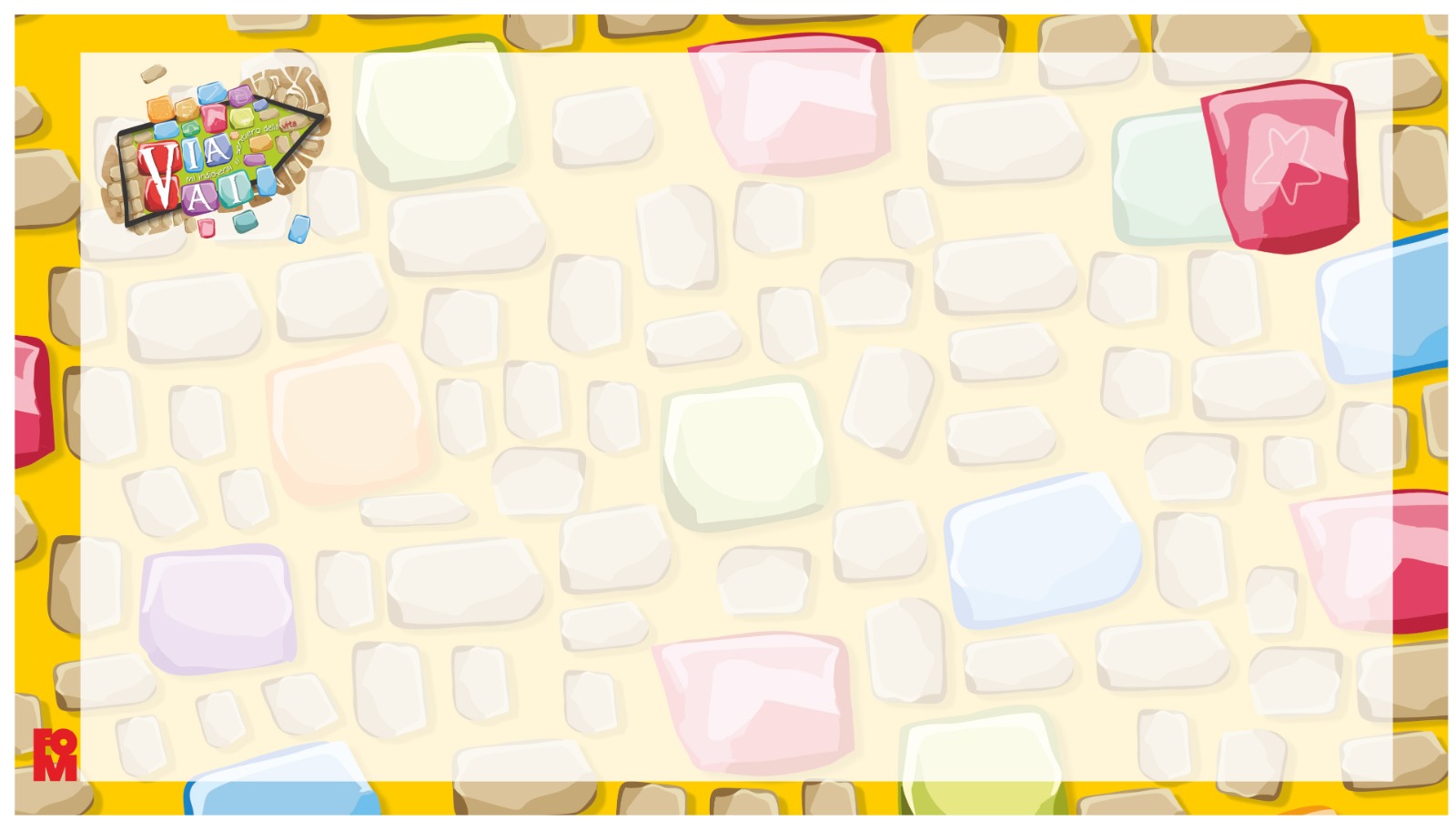 Decidere di affrontare le proprie paure
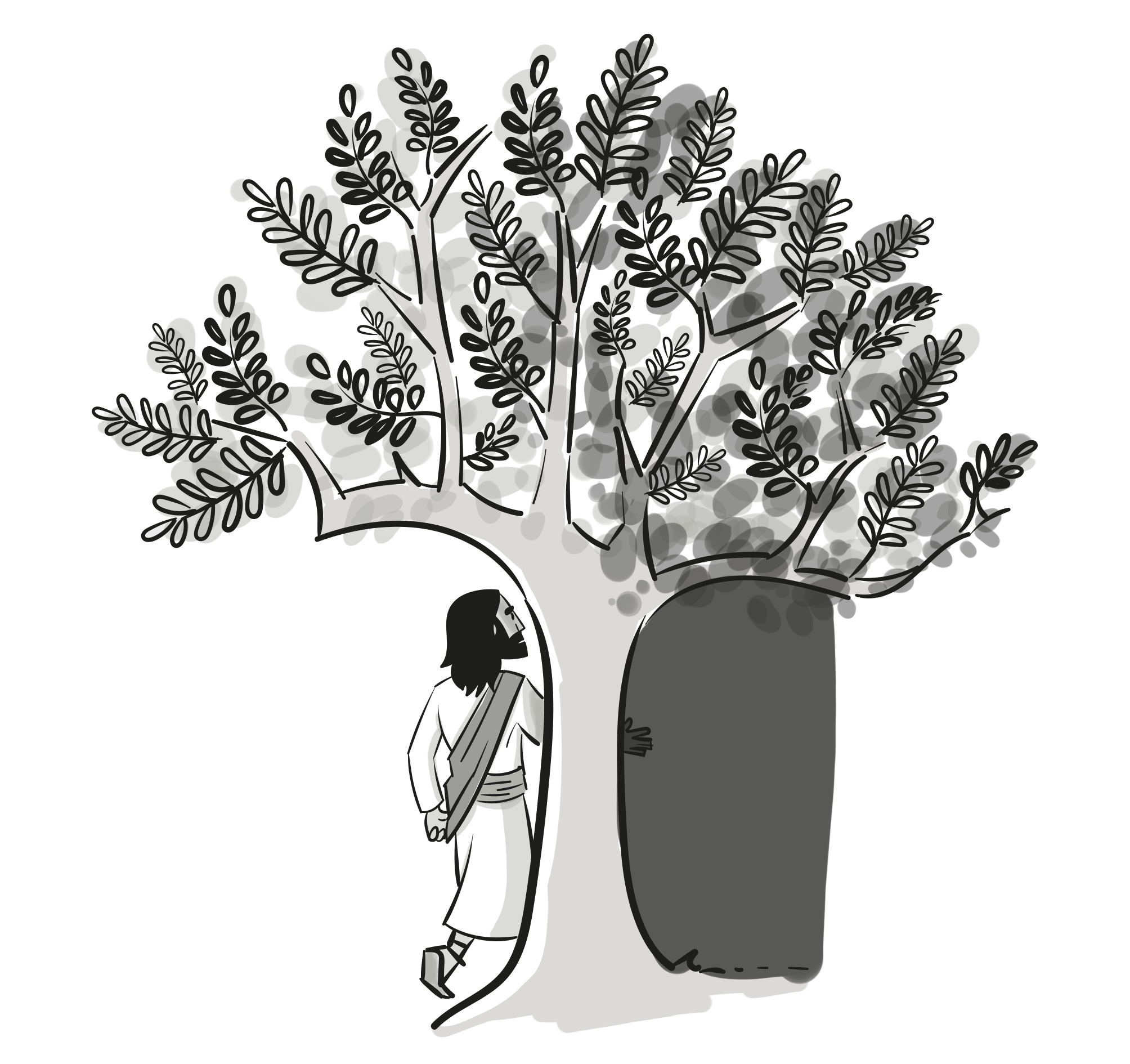 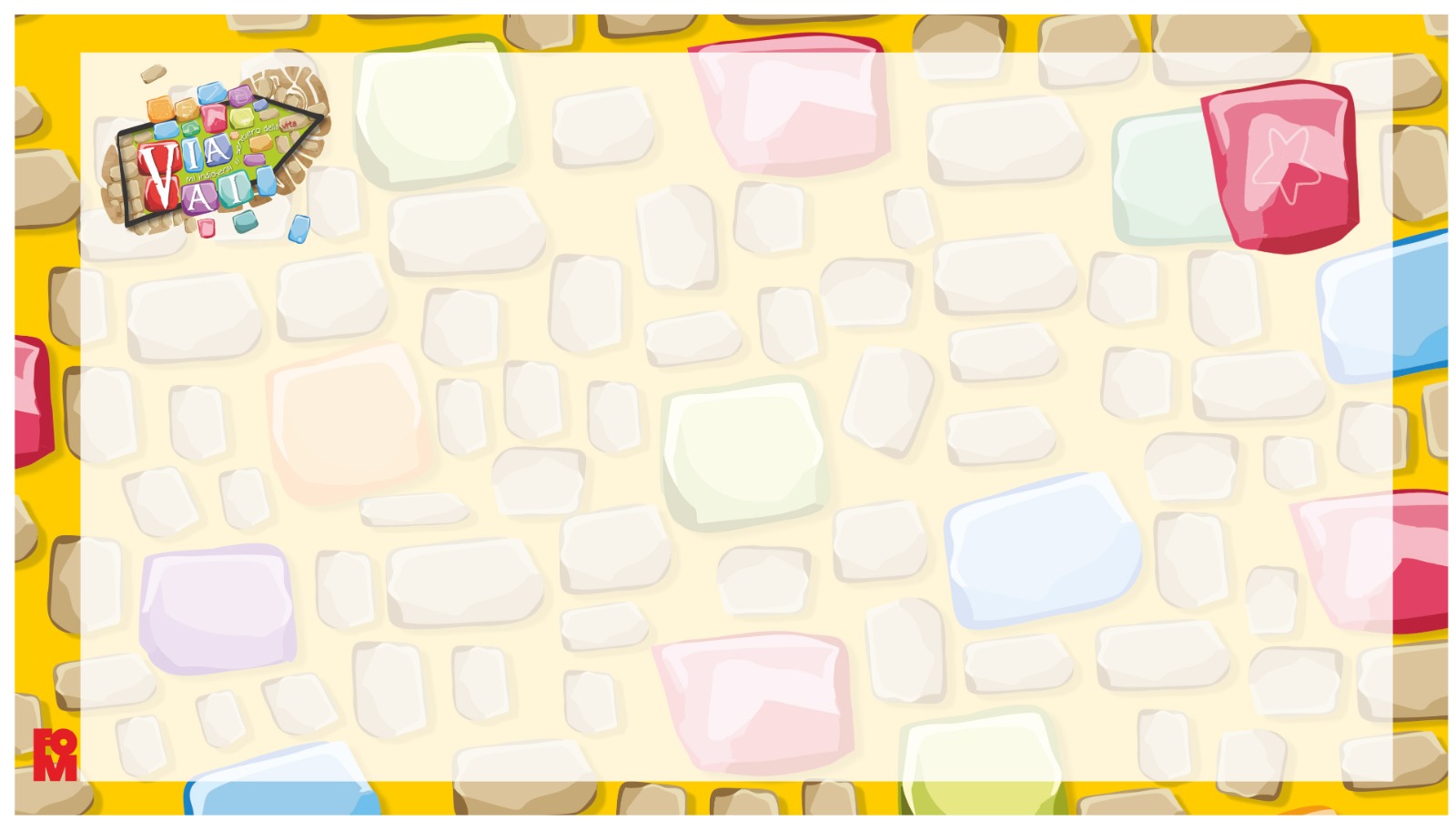 Entrare in preghiera
Viene accesa la settima candela posta sull’altare che identifica il passo del “decidere”. Si canta l’antifona:

Mi indicherai il sentiero della vita, gioia piena alla tua presenza.
Mi Indicherai il sentiero della vita, dolcezza senza fine alla tua destra.
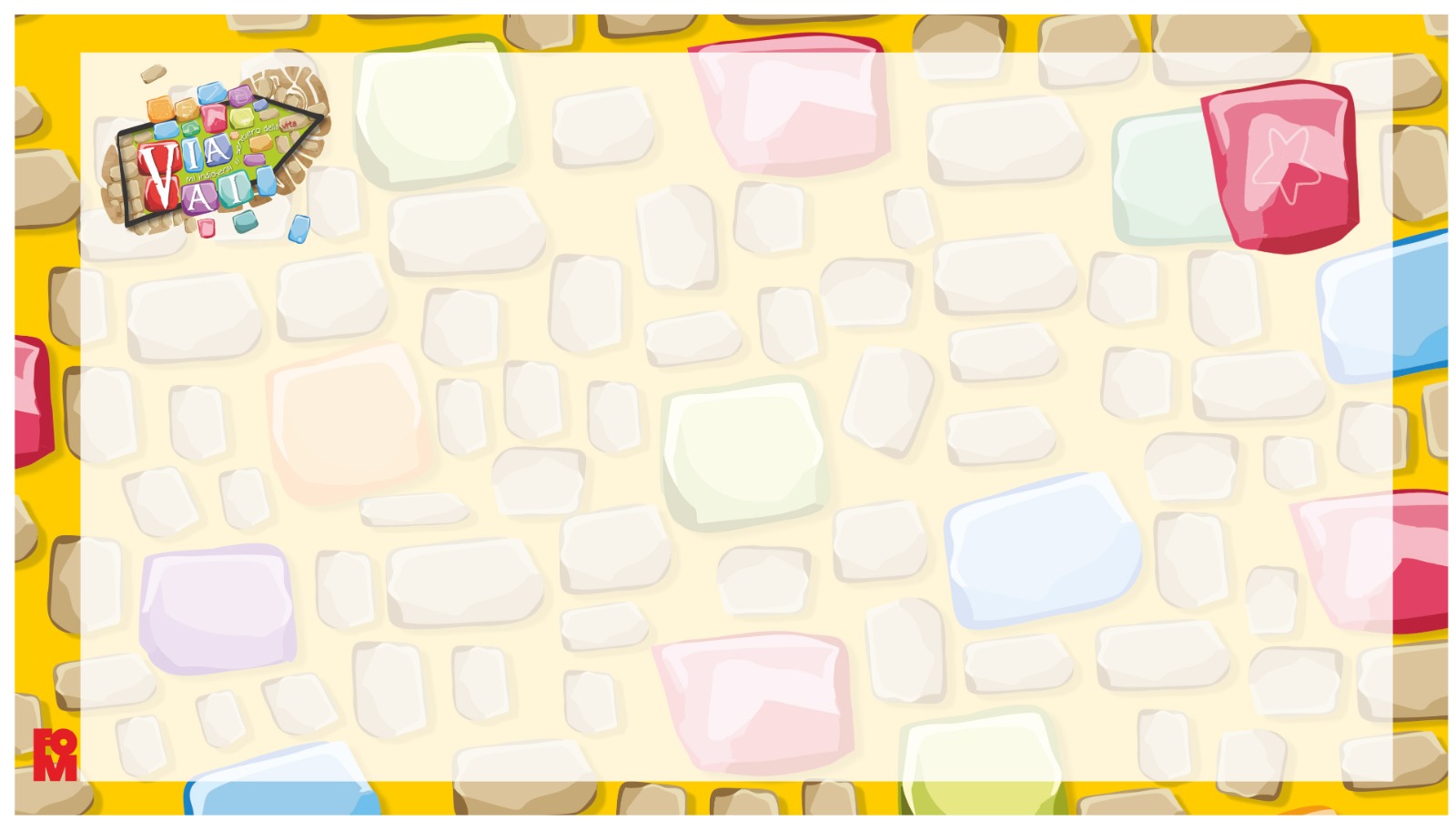 Entrare in preghiera
Invito alla preghiera
G. Nel nome del Padre…

L. Vogliamo imparare a decidere
T. Pregando come preghi tu.
L. Vogliamo imparare a decidere
T. Sconfiggendo il male che ci schiaccia.
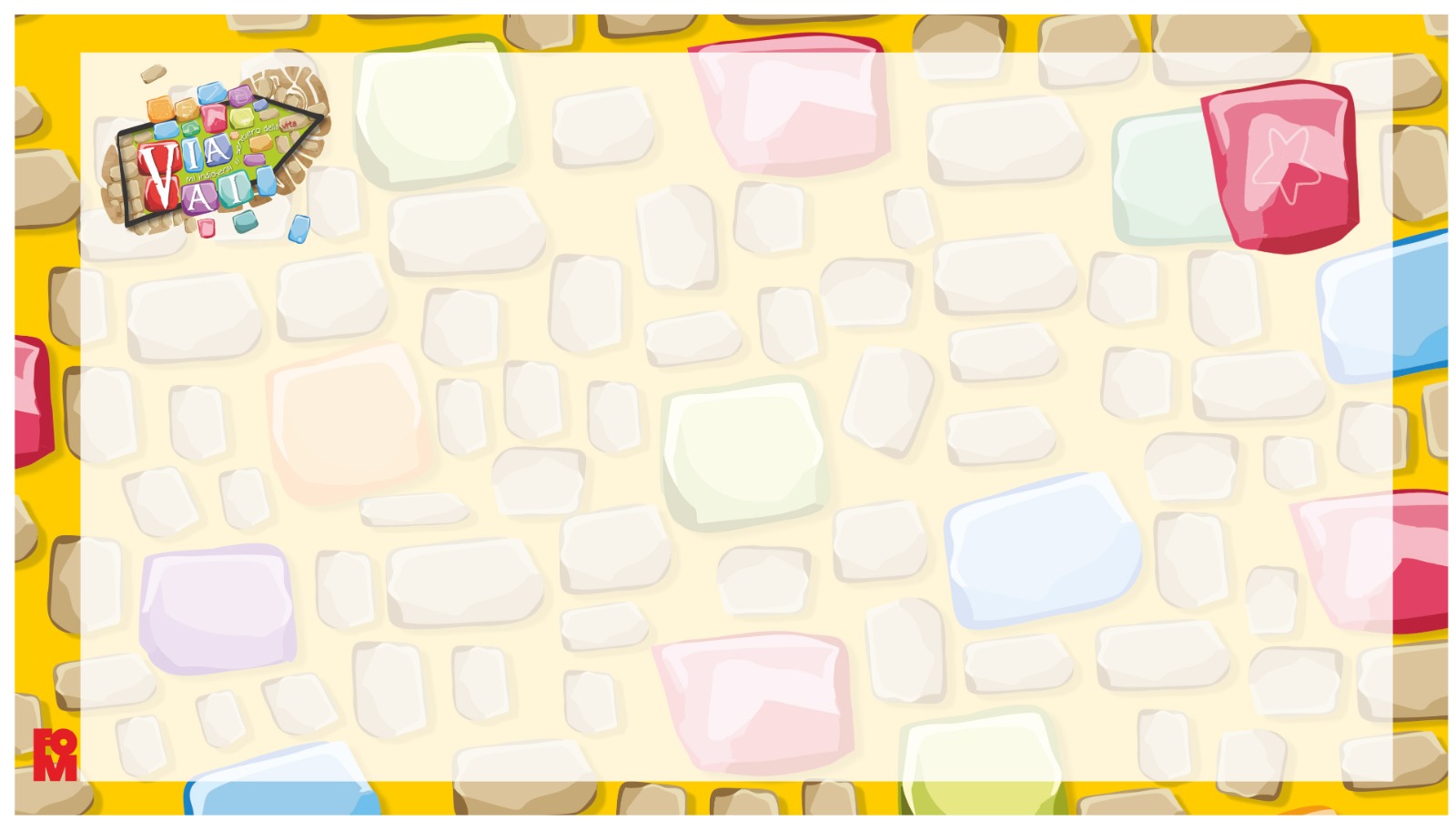 Parola di Dio
L. Ascoltiamo il Vangelo secondo Luca. (Lc 22,39-42.45-46)				T. La tua Parola ci renda simili a te, Signore.

In quel tempo. Il Signore Gesù uscì e andò, come al solito, al monte degli Ulivi; anche i discepoli lo seguirono. Giunto sul luogo, disse loro: "Pregate, per non entrare in tentazione". Poi si allontanò da loro circa un tiro di sasso, cadde in ginocchio e pregava dicendo: "Padre, se vuoi, allontana da me questo calice! Tuttavia non sia fatta la mia, ma la tua volontà".
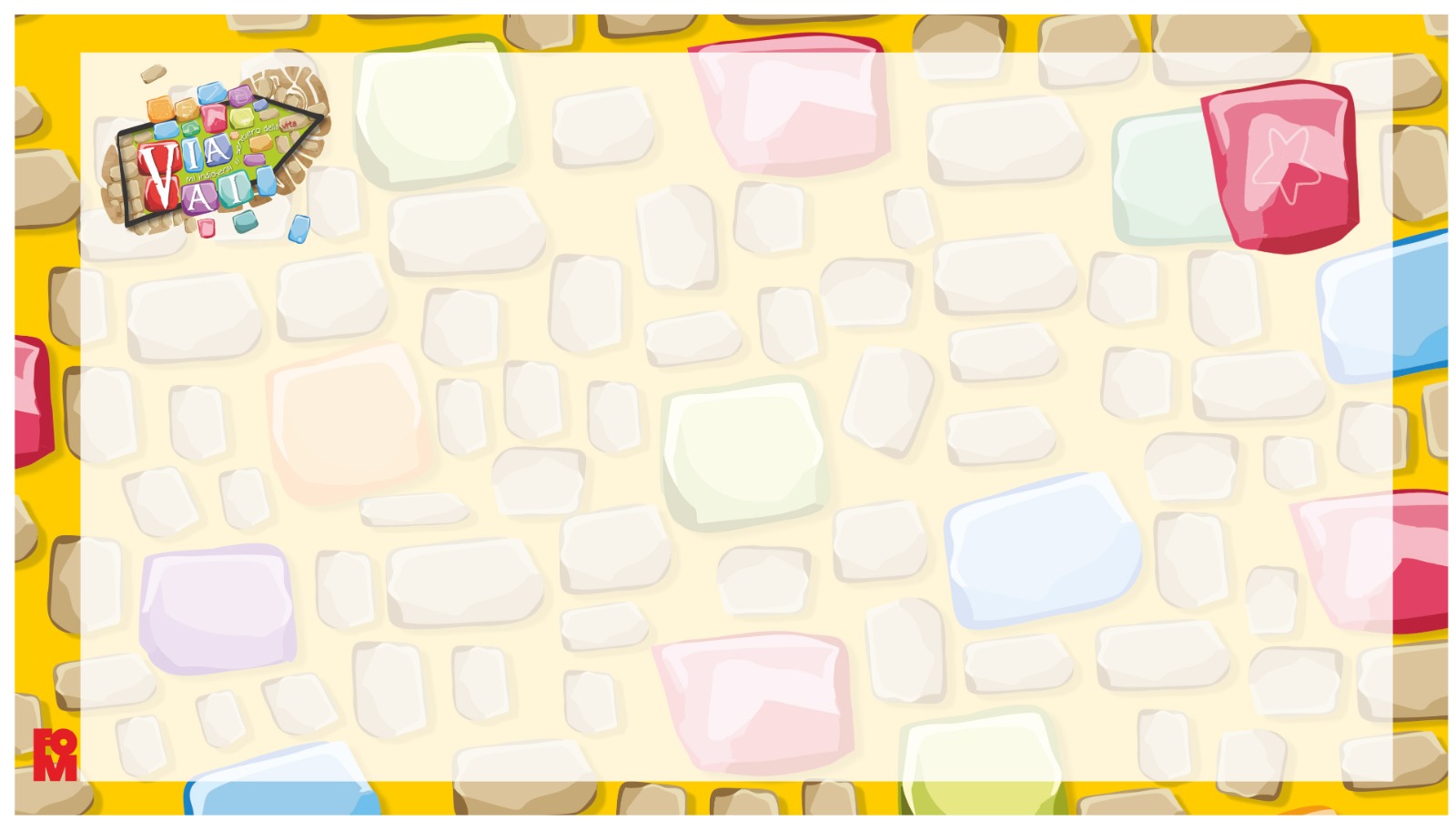 Parola di Dio
Poi, rialzatosi dalla preghiera, andò dai discepoli e li trovò che dormivano per la tristezza. E disse loro: "Perché dormite? Alzatevi e pregate, per non entrare in tentazione".

Parola del Signore.
T. Lode a te, o Cristo.
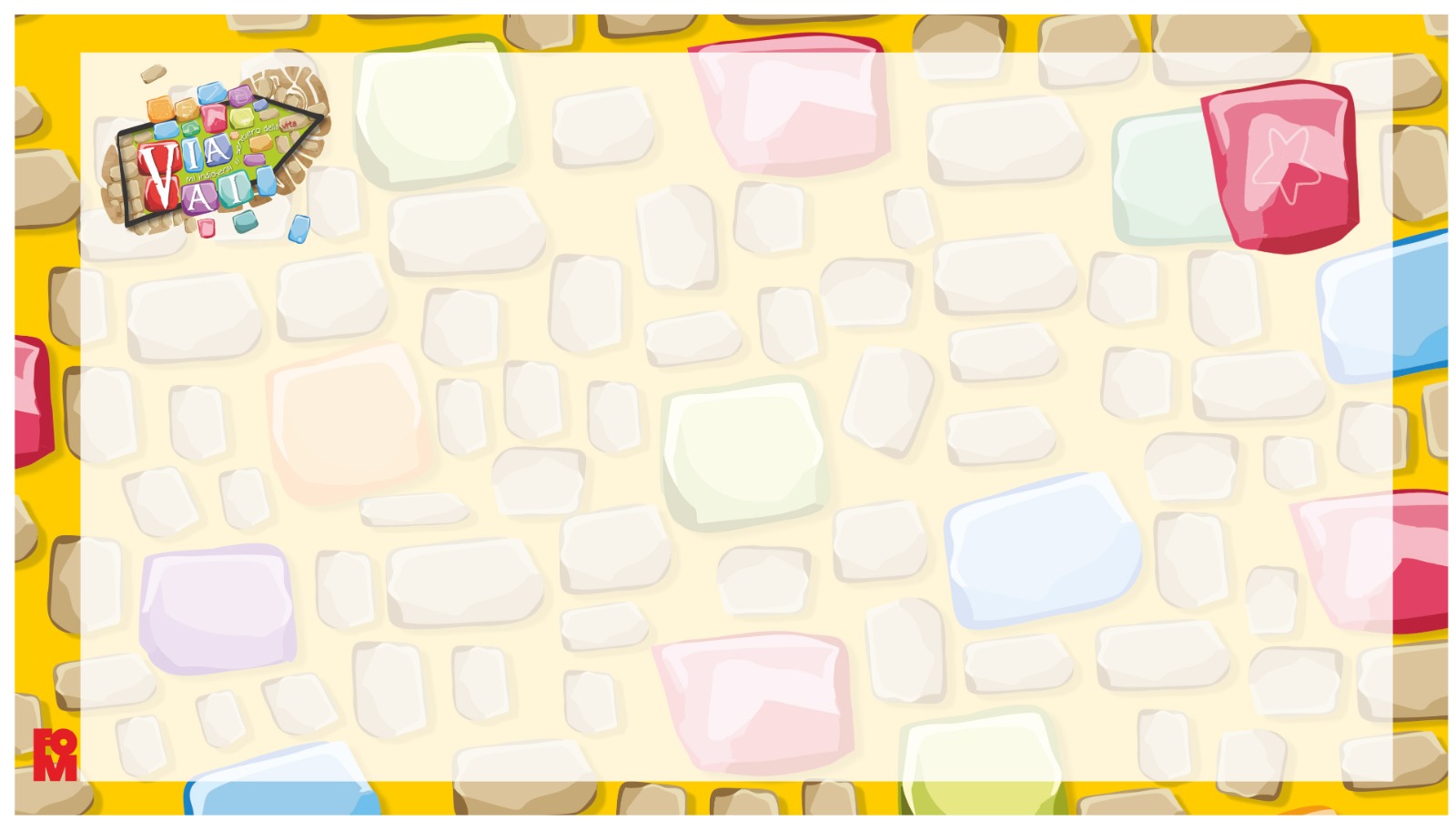 Intercessioni
Preghiamo insieme e diciamo: “Ascoltaci, Signore”
- Ti preghiamo per quelle persone che vivono nella paura e non riescono a scegliere il bene.
- Ti preghiamo per quanti sono schiacciati dal male, perché sperimentino che Gesù è compagno del loro sconforto.
- Ti preghiamo per ciascuno di noi, perché impariamo a non scappare di fronte alle nostre paure, ma a superarle con audacia.

Canto finale
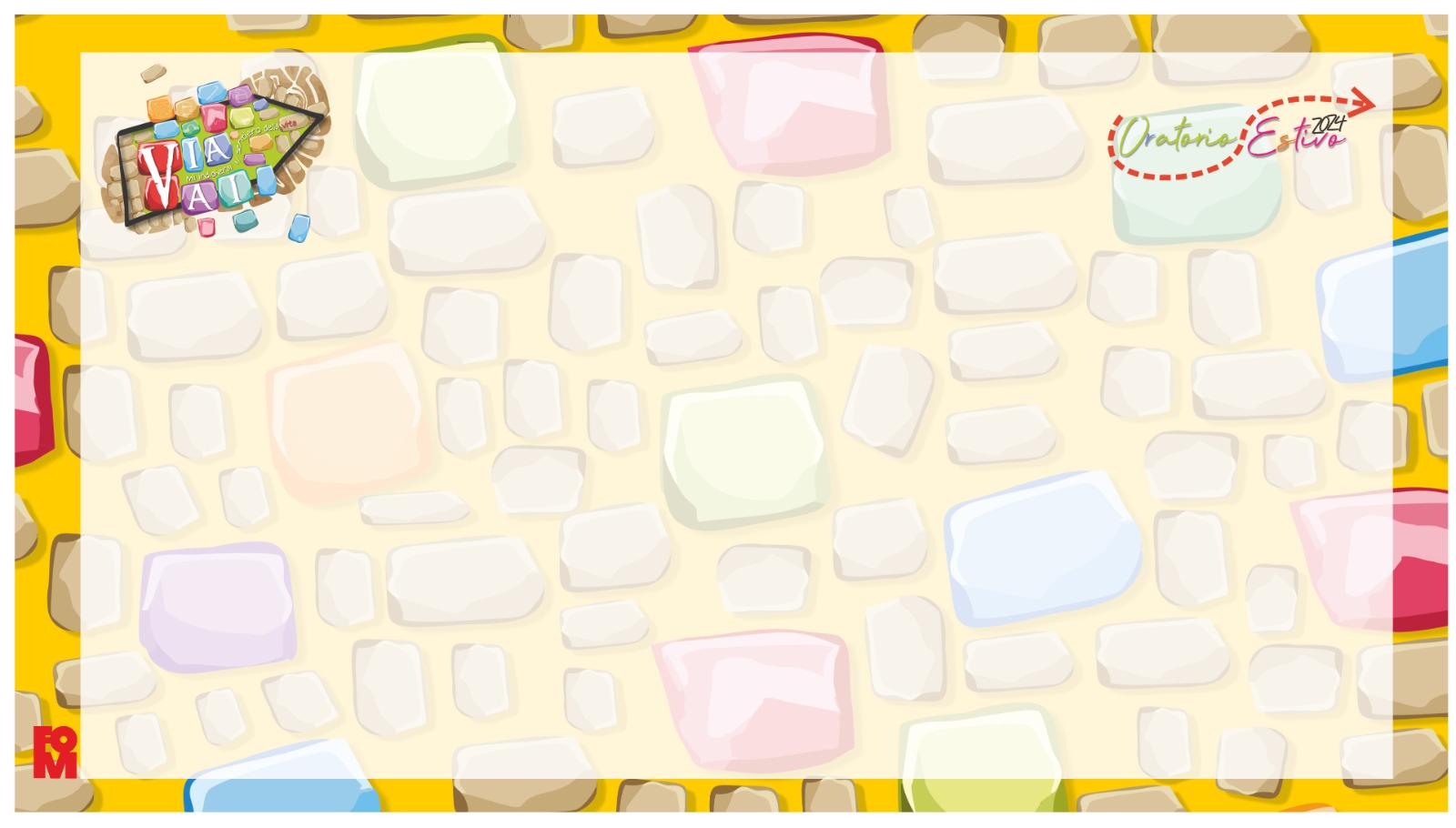 Canto finale